ISNS EY Snack Menu
Mar 6th – 12th 2024
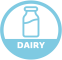 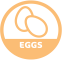 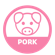 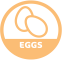 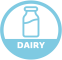 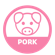 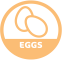 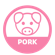 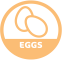 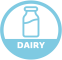 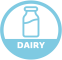 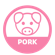 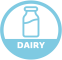 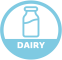 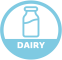 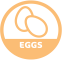 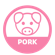 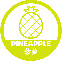 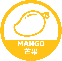 过敏源:           奶类Milk           蛋Egg          大豆Bean           海鲜Seafood          牛肉Beef           猪肉Pork         菠萝Pineapple         芒果Mango
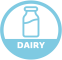 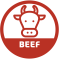 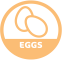 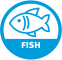 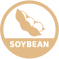 ISNS EY Lunch Menu
Mar 6th – 12th 2024
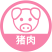 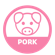 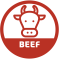 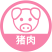 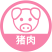 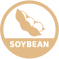 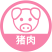 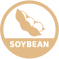 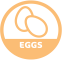 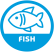 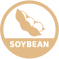 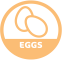 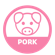 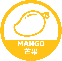 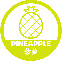 过敏源:           奶类Milk           蛋Egg          大豆Bean           海鲜Seafood          牛肉Beef           猪肉Pork         菠萝Pineapple         芒果Mango
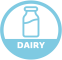 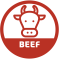 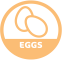 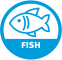 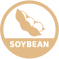 ISNS G1-G2 Lunch Menu
Mar 6th – 12th 2024
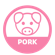 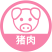 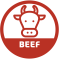 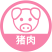 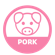 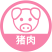 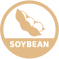 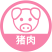 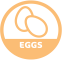 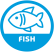 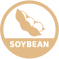 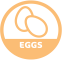 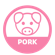 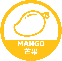 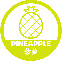 过敏源:           奶类Milk           蛋Egg          大豆Bean           海鲜Seafood          牛肉Beef           猪肉Pork         菠萝Pineapple         芒果Mango
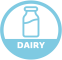 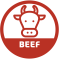 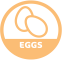 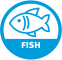 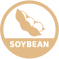 ISNS MYP&DP&PYP Lunch Menu
Mar 6th – 12th 2024
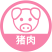 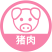 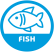 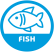 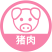 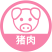 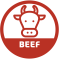 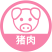 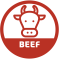 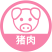 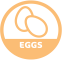 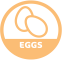 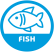 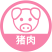 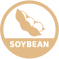 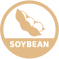 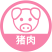 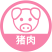 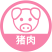 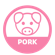 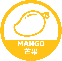 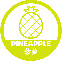 过敏源:           奶类Milk           蛋Egg          大豆Bean           海鲜Seafood          牛肉Beef           猪肉Pork         菠萝Pineapple         芒果Mango
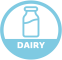 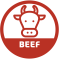 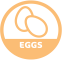 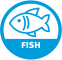 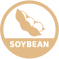 ISNS MYP&DP&PYP Lunch Menu
Mar 6th – 12th 2024
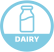 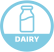 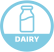 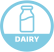 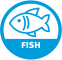 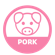 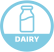 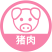 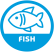 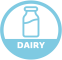 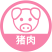 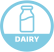 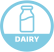 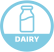 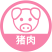 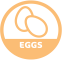 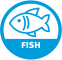 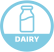 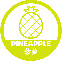 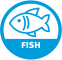 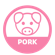 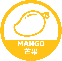 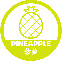 过敏源:           奶类Milk           蛋Egg          大豆Bean           海鲜Seafood          牛肉Beef           猪肉Pork         菠萝Pineapple         芒果Mango
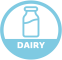 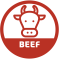 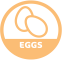 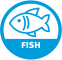 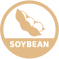